Thematic Peer Group B on the implementation 
of the Lisbon Recognition Convention
Thematic Peer Group B
BICG
25/10/2022
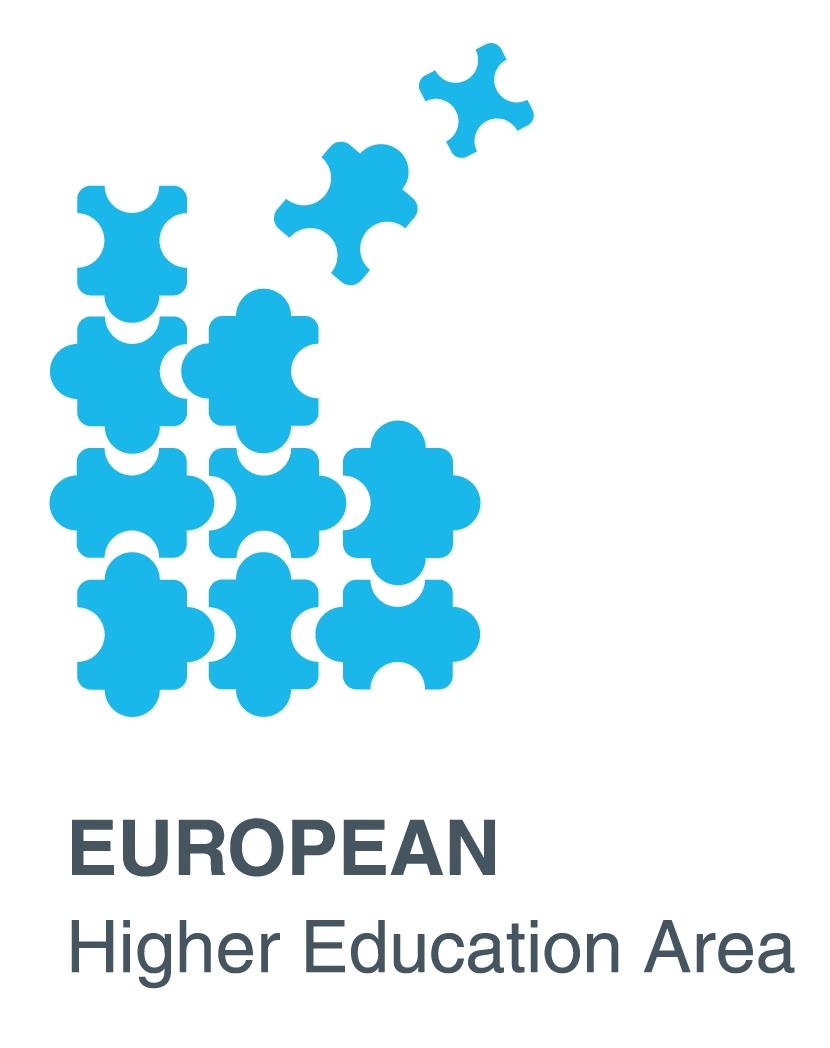 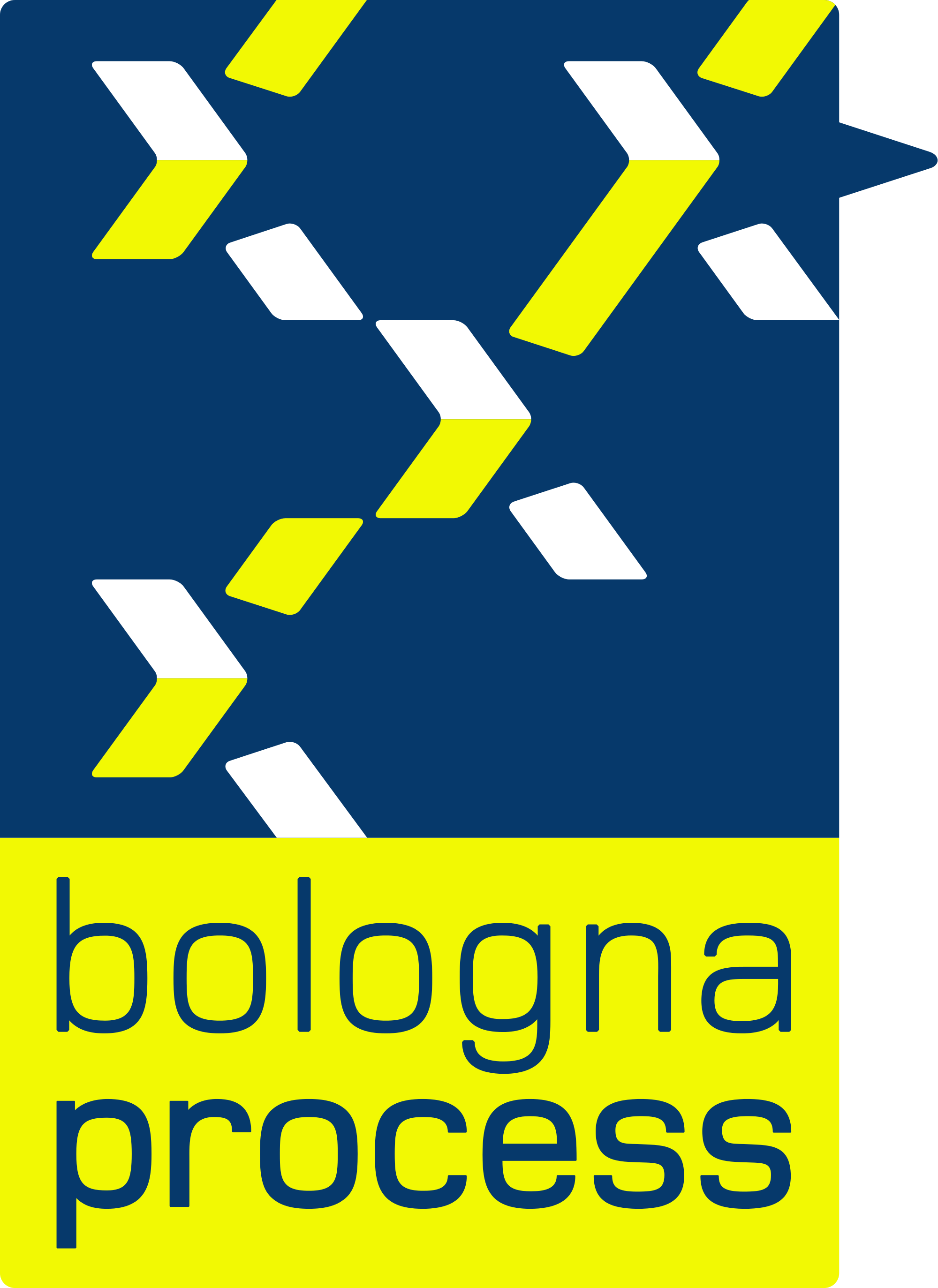 Chiara Finocchietti
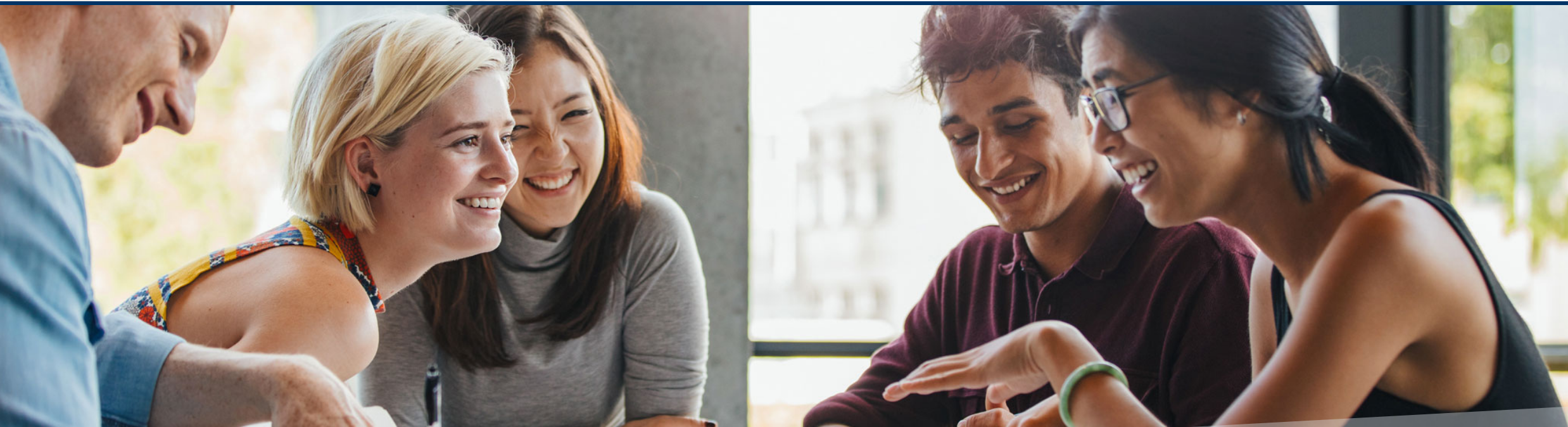 TPG B on LRC - Composition (2021-2024)
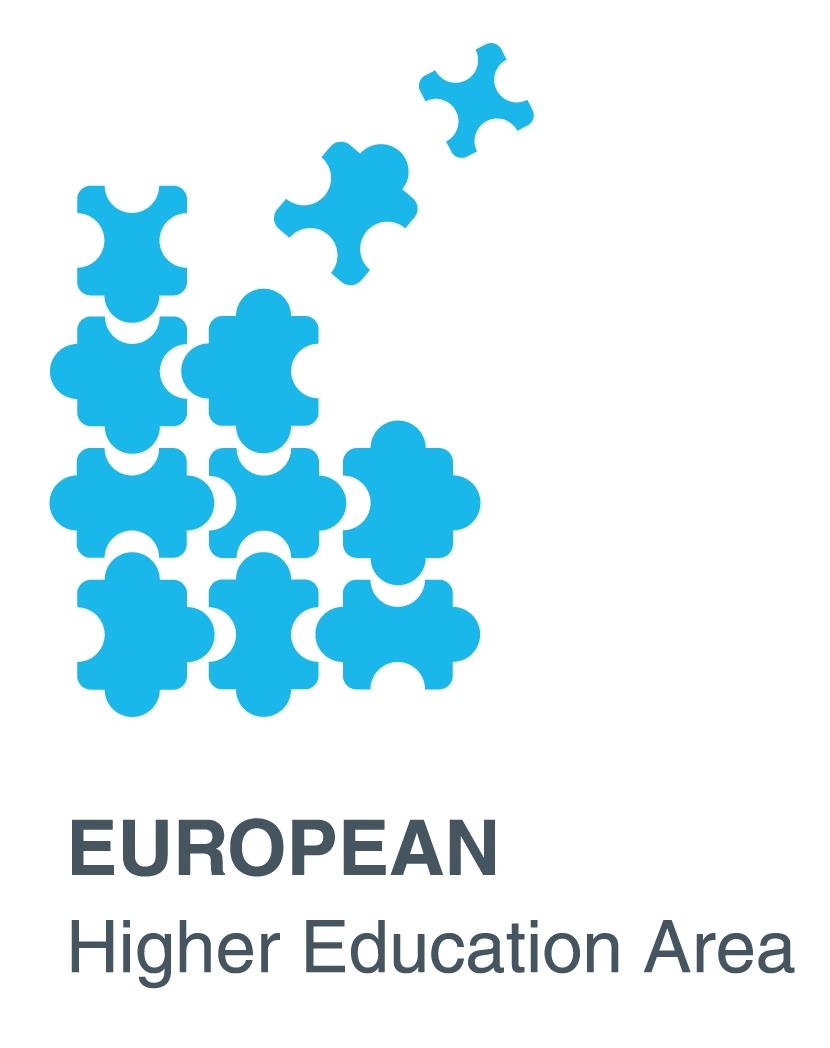 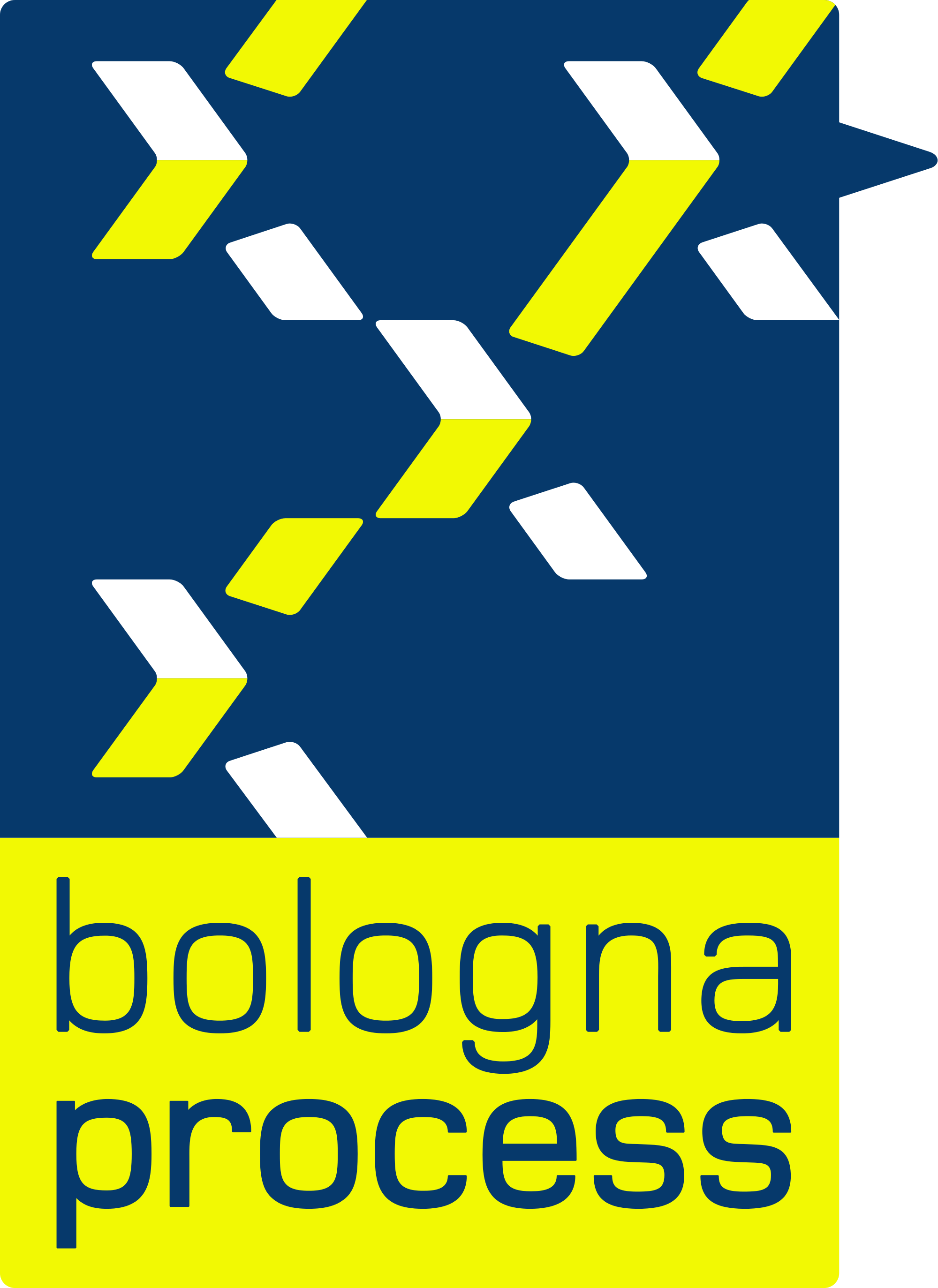 Thematic orientation
[Speaker Notes: Prioritised based on the survey sent to the group members (June-September 2021)]
Main activities
1th TPG B meeting
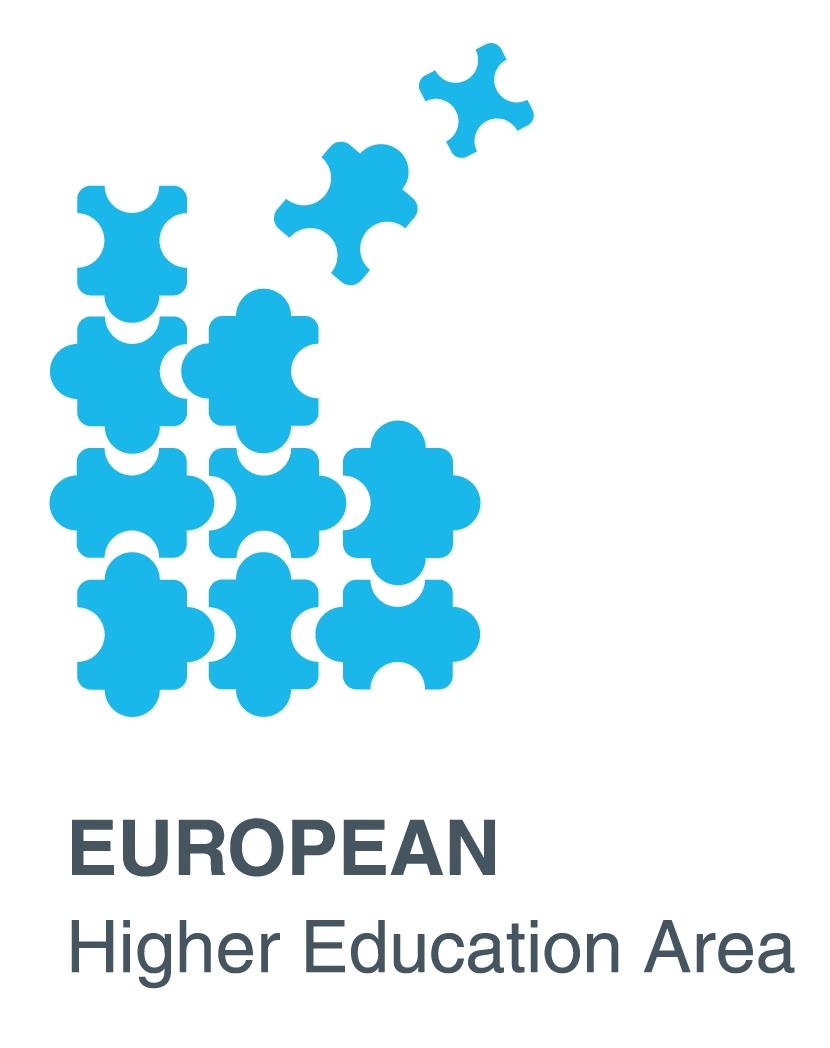 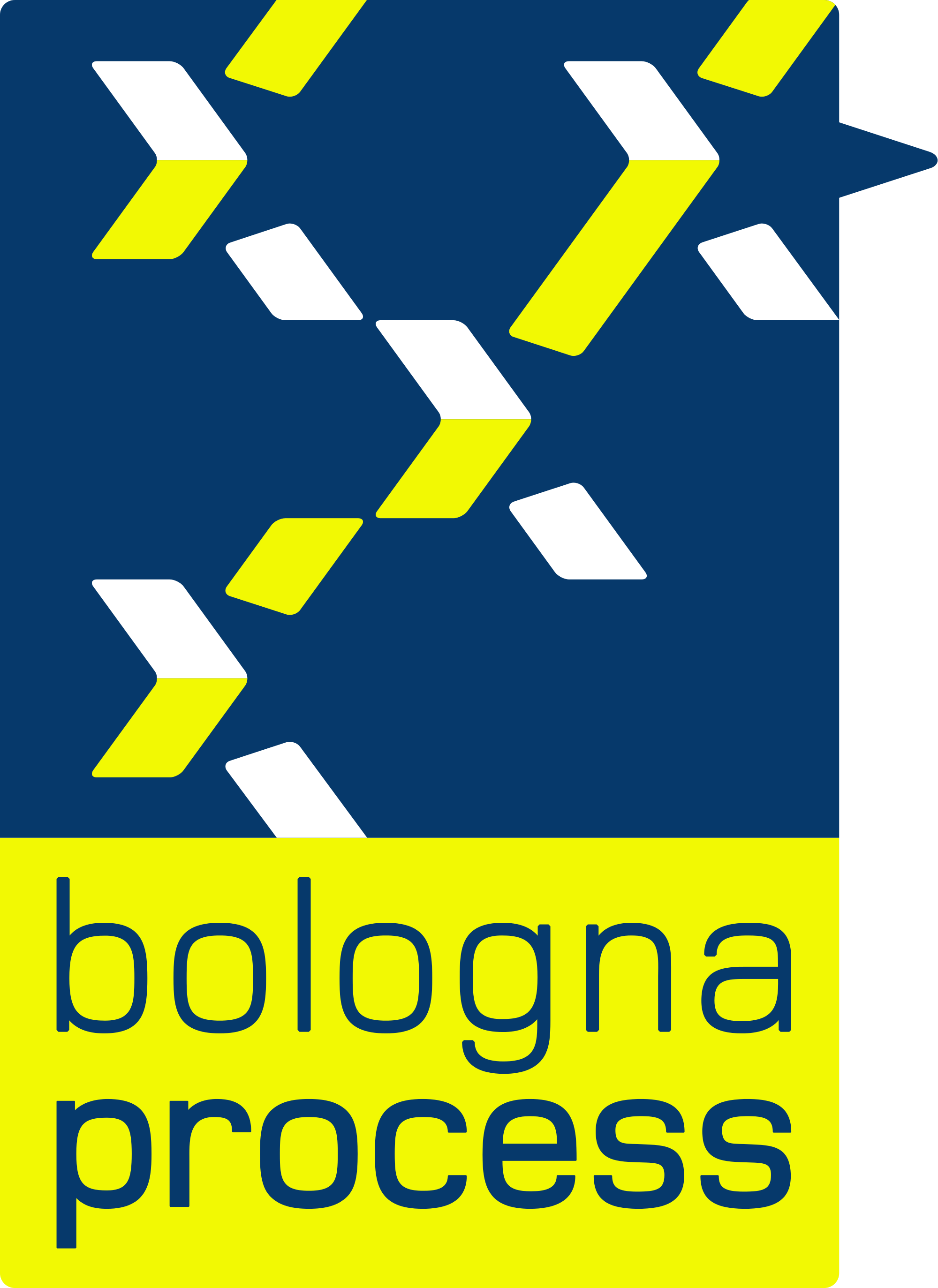 Objective and contents of the 1st meeting
Defining the work plan of the group
Plenary: the implementation of the Bologna key commitment 2 from different angles:
the 2020 Bologna Implementation Report 
the monitoring of the implementation of the Lisbon Recognition Convention
the Bologna with student eyes 2020. 
Presentation of the results of the survey distributed among the TPG B members.
Working groups on the TPG B Work Plan.
2 main sessions
Relevant materials and agenda
2th TPG B meeting
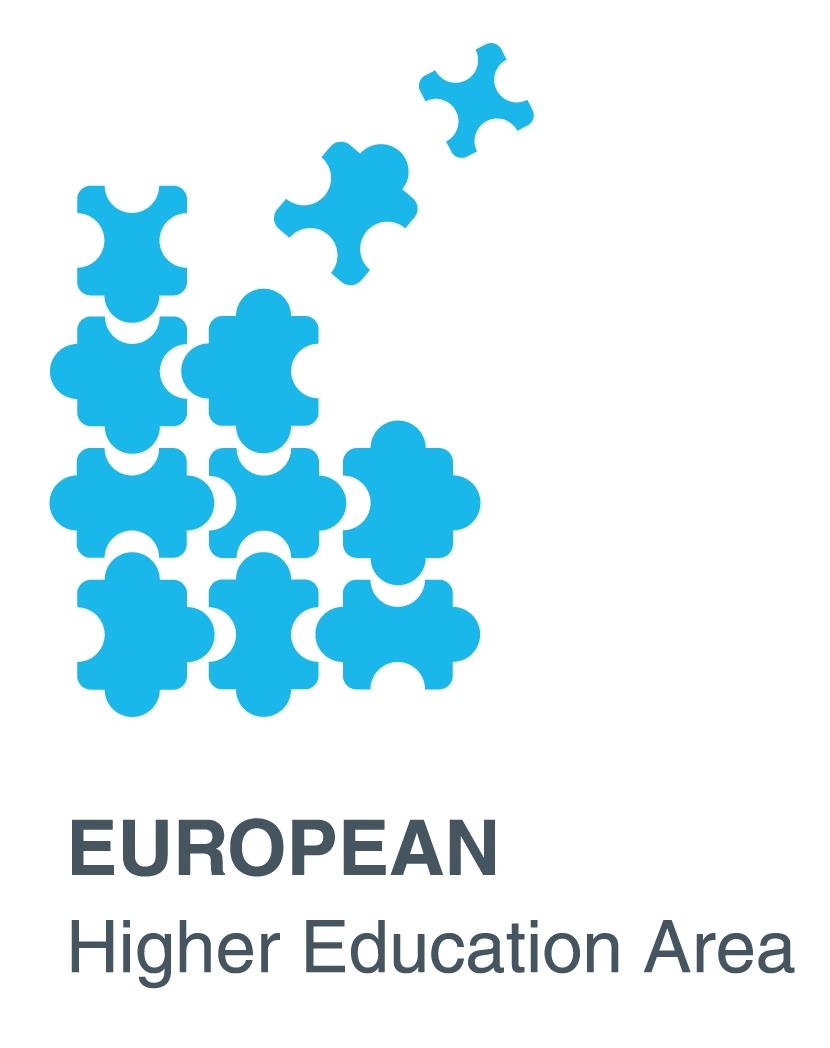 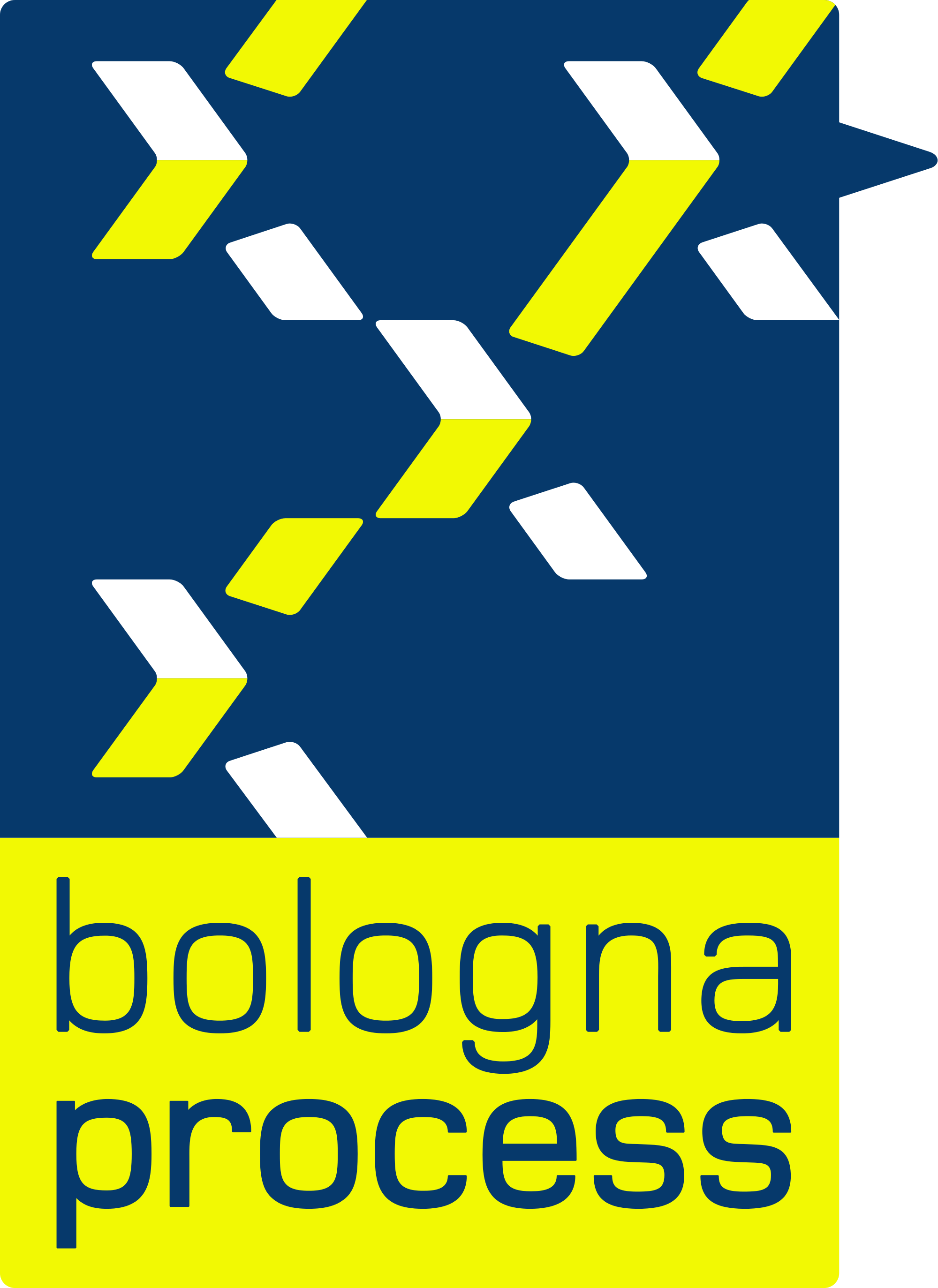 Objective and contents of the 2nd meeting
Sharing experiences on digital technology and the Diploma Supplement for the recognition agenda
Plenary: developments and practices in the three dimensions of digitalisation 
Secure, trusted, and transparent data provision 
Database of External Quality Assurance Results (DEQAR)
Platforms for credential sharing 
Europass
European Blockchain Services Infrastructure (EBSI)
Criteria and principles of the LRC applied to the digitisation of the recognition process
Digital Innovations in Credential Evaluation and the Networks (DigiNet) and Digital Student Data & Recognition (DigiRec)  
Working groups on the dimensions of digitalisation.
2 main sessions
3rd TPG B meeting
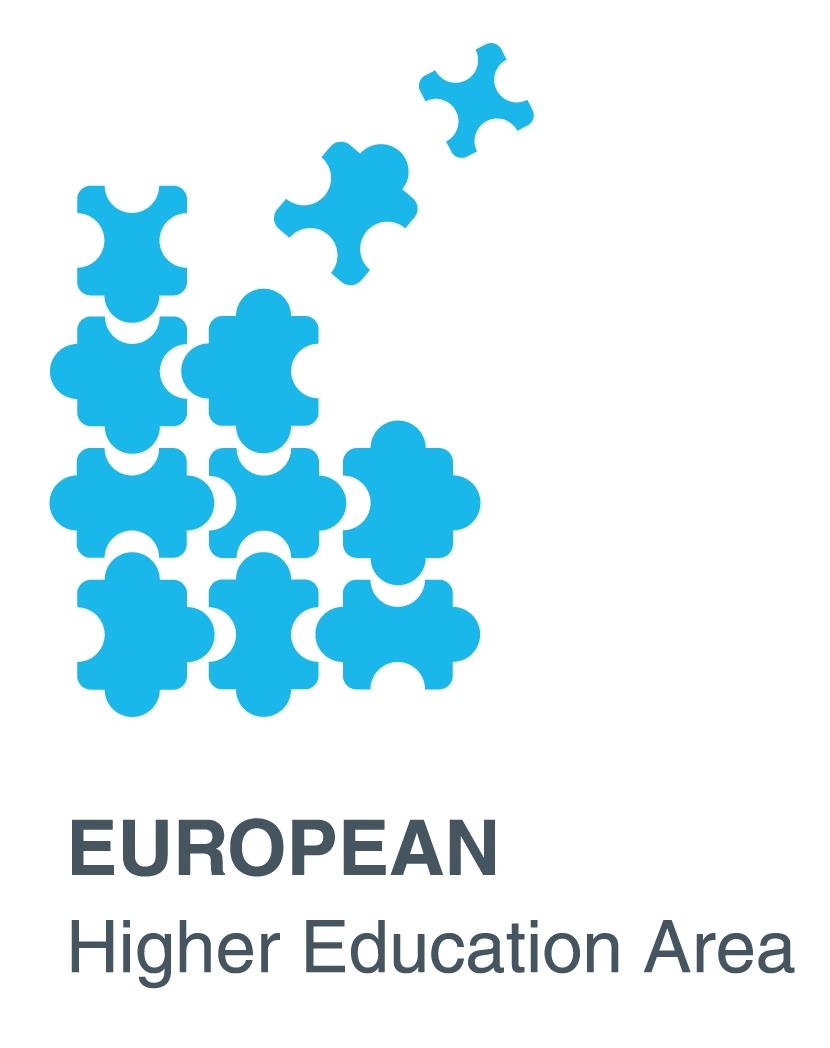 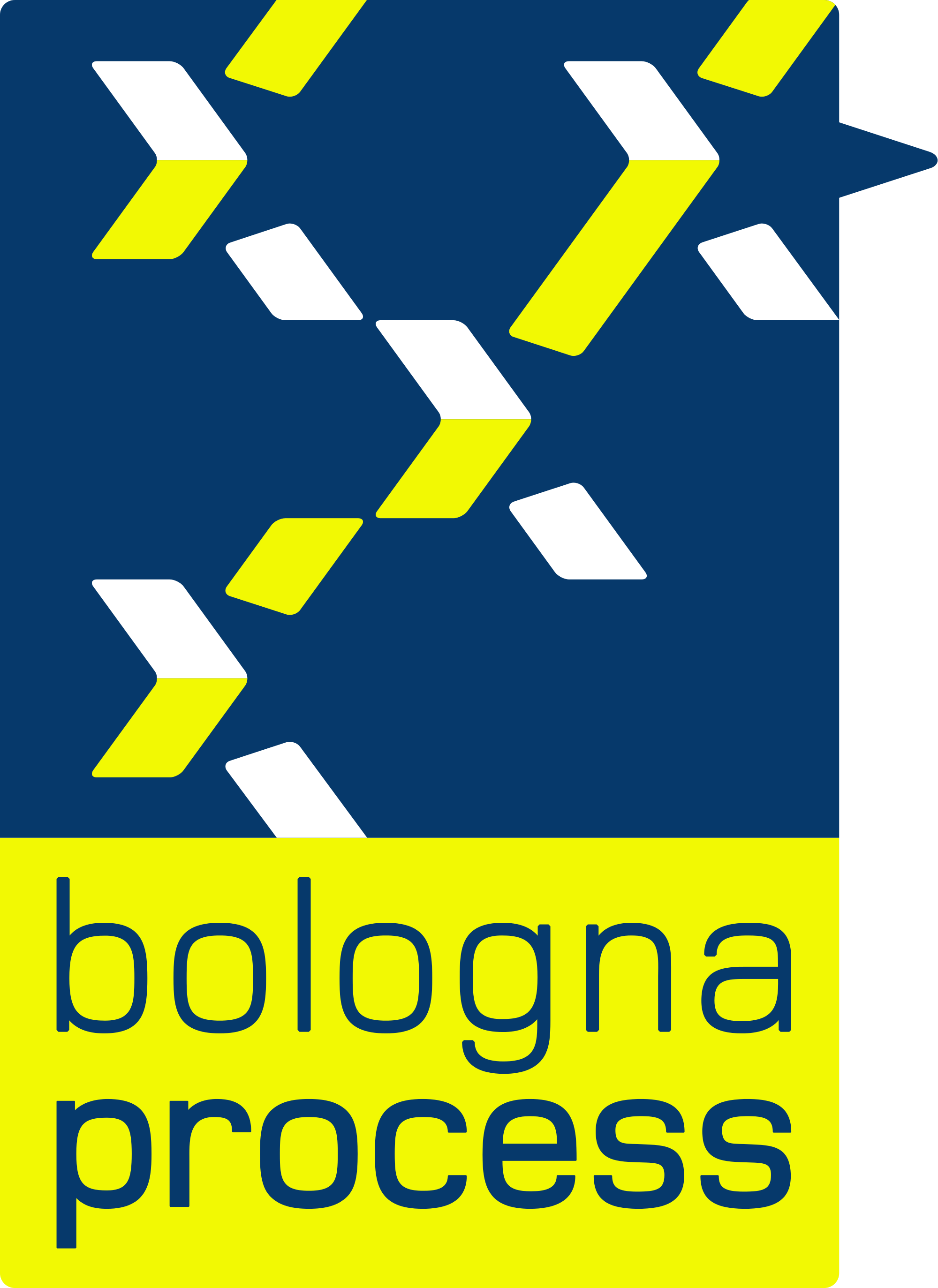 3rd meeting and peer support activity
Plenary: present practices, tools and normative instruments to support recognition of qualifications from Ukraine. Updates on the TPG A and TPG C as well as on the EU funded project TPG-LRC CoRE.
TPG B meeting
Peer support activity
Peer support activity 1 on digitalisation for the recognition agenda
Peer support activity 2 on recognition of alternative pathways:
Peer support
Public seminar - recognition of alternative pathways
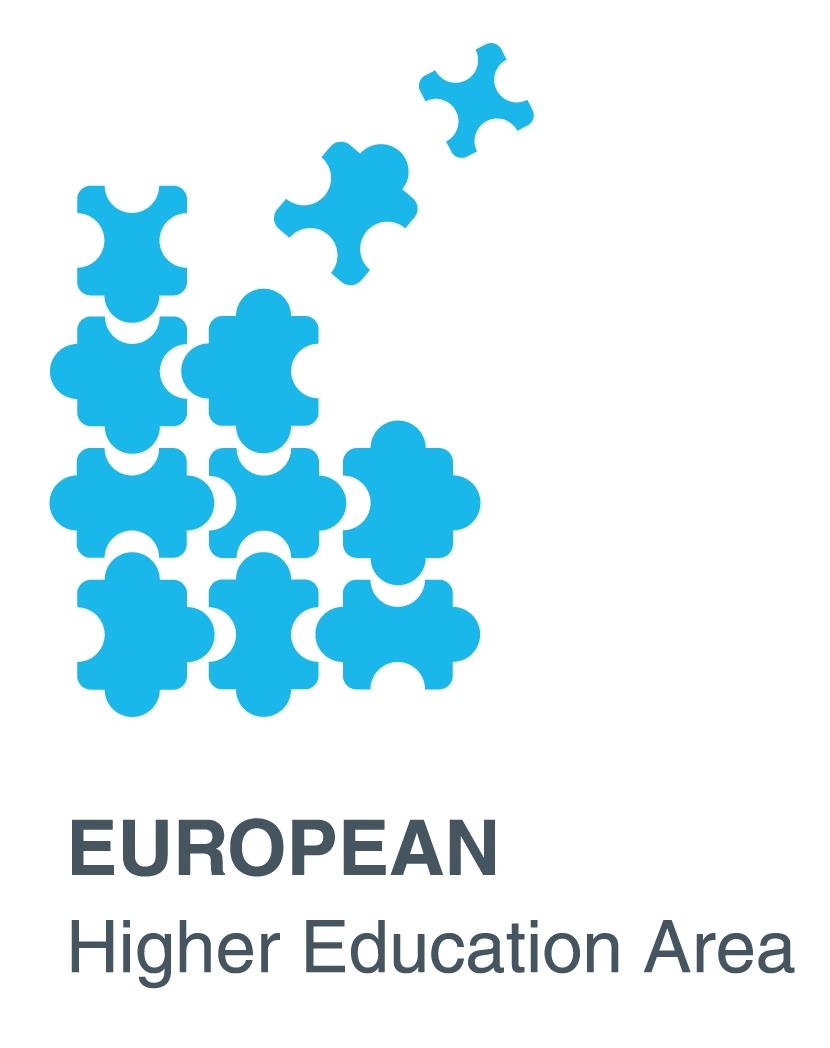 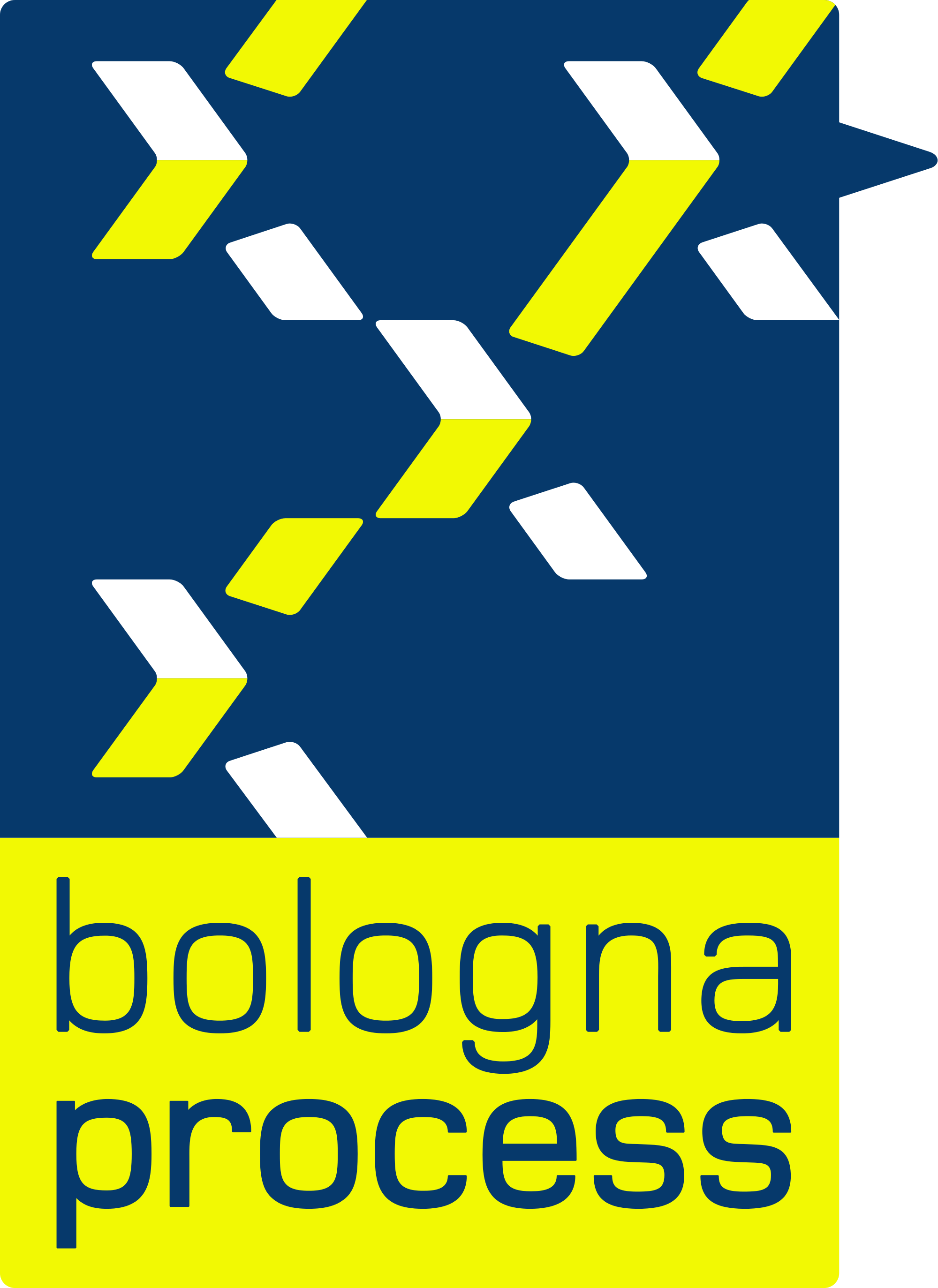 Umbrella project (co-funded by Erasmus+)
TPG-LRC Constructing Recognition in the EHEA (TPG-LRC CoRE)
Work packages
Partners
WP1. Support to the organisation of the TPG B meetings 
WP2. Organisation of public seminars (on alternative 		 	  pathways, digitalisation and automatic recognition)
WP3. Research and publications  
WP4. Transnational peer support activities 
WP5. Project management, quality assurance, monitoring 	 	  and evaluation 
WP6. Dissemination and sustainability
TPG B – ongoing and planned actions (1)
TPG B meetings
4° TPG B meeting – 24 January 2023 (online)
5° TPG B meeting – 10-12 May 2023 (Albania)
6° TPG B meeting – January 2024 (online)
7° TPG B meeting – May 2024 (TBD according to the Ministerial conference)

Public seminars - in conjunction with the face-to-face meetings
Seminar on automatic recognition (10-12 May 2023?)
Seminar on digitalisation

Ad-hoc peer support activity and staff mobility
Staff mobility (questionnaire + matchmaking activity at the spring 2023 meeting)
Further activities based on the needs expressed by the TPG members
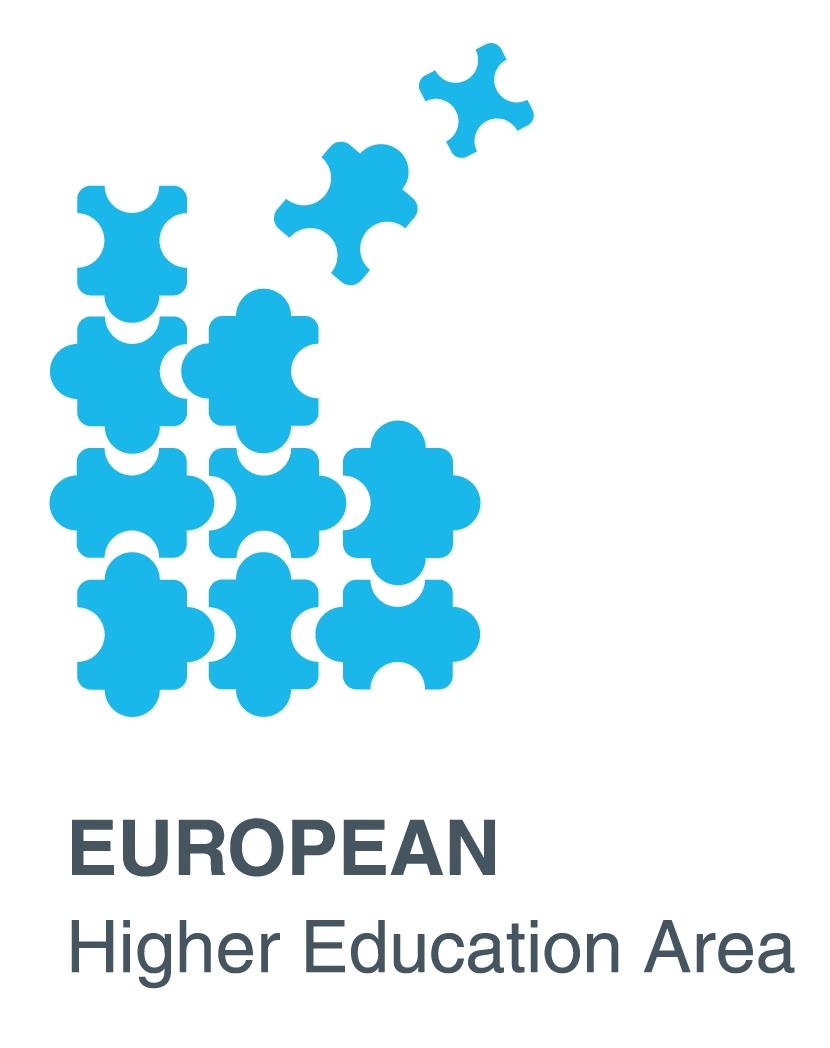 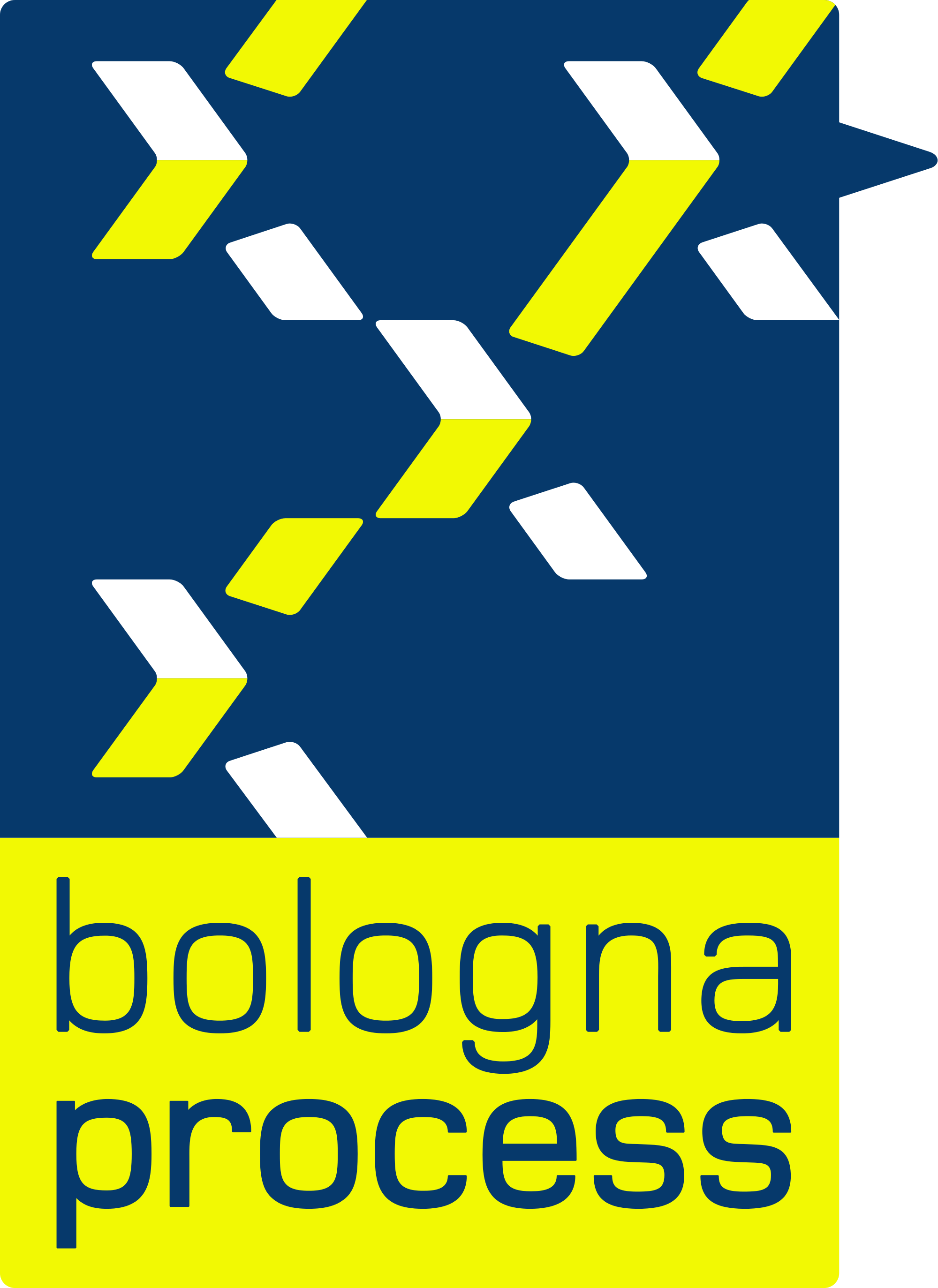 [Speaker Notes: Reporting on LRC; second half of the mandate]
TPG B – ongoing and planned actions (2)
Research and publications

4 Working groups established 
WG1 on micro-credentials (EUA, IT, NL) first meeting online (21/09/2022)
WG2 on digitalisation (EQAR, IT, NL) first meeting online (23/09/2022)
WG3 on quality of recognition (EE, EQAR, ESU, EUA, NL) first meeting online (28/09/2022)
WG4 on European Degree (EE, EQAR, EUA, CIMEA, SE) start working at a later stage

The WGs will work on documents/studies focused on the mentioned topics
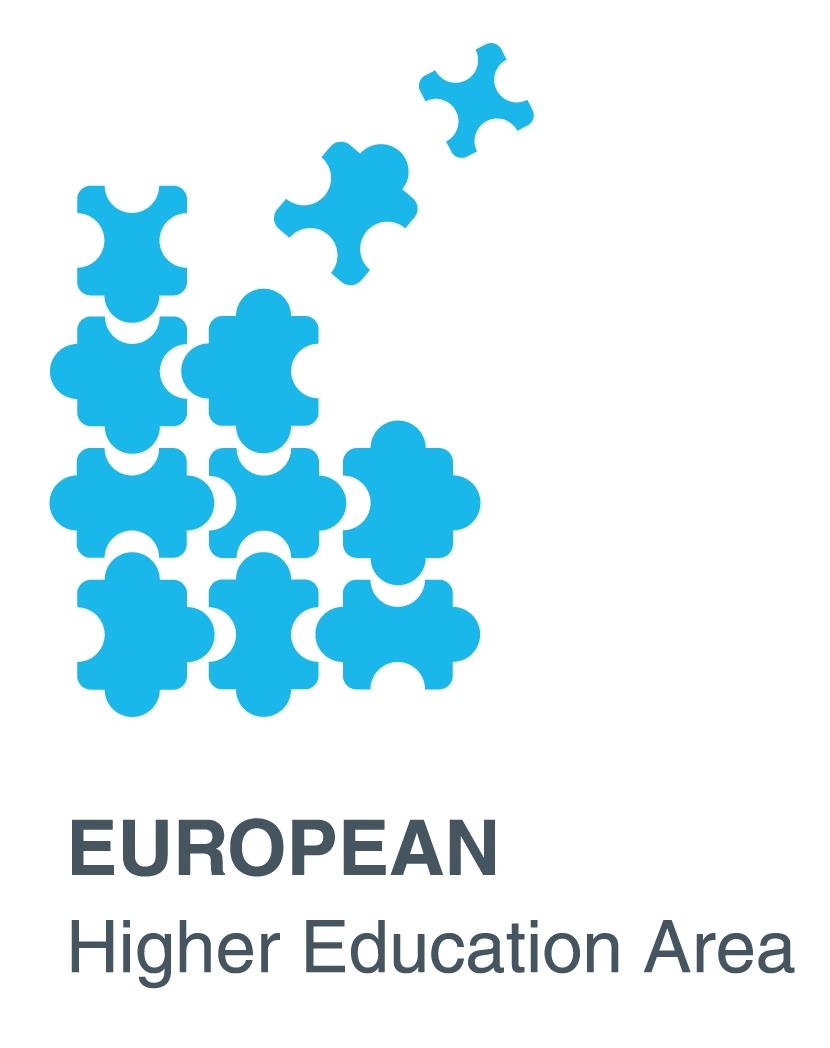 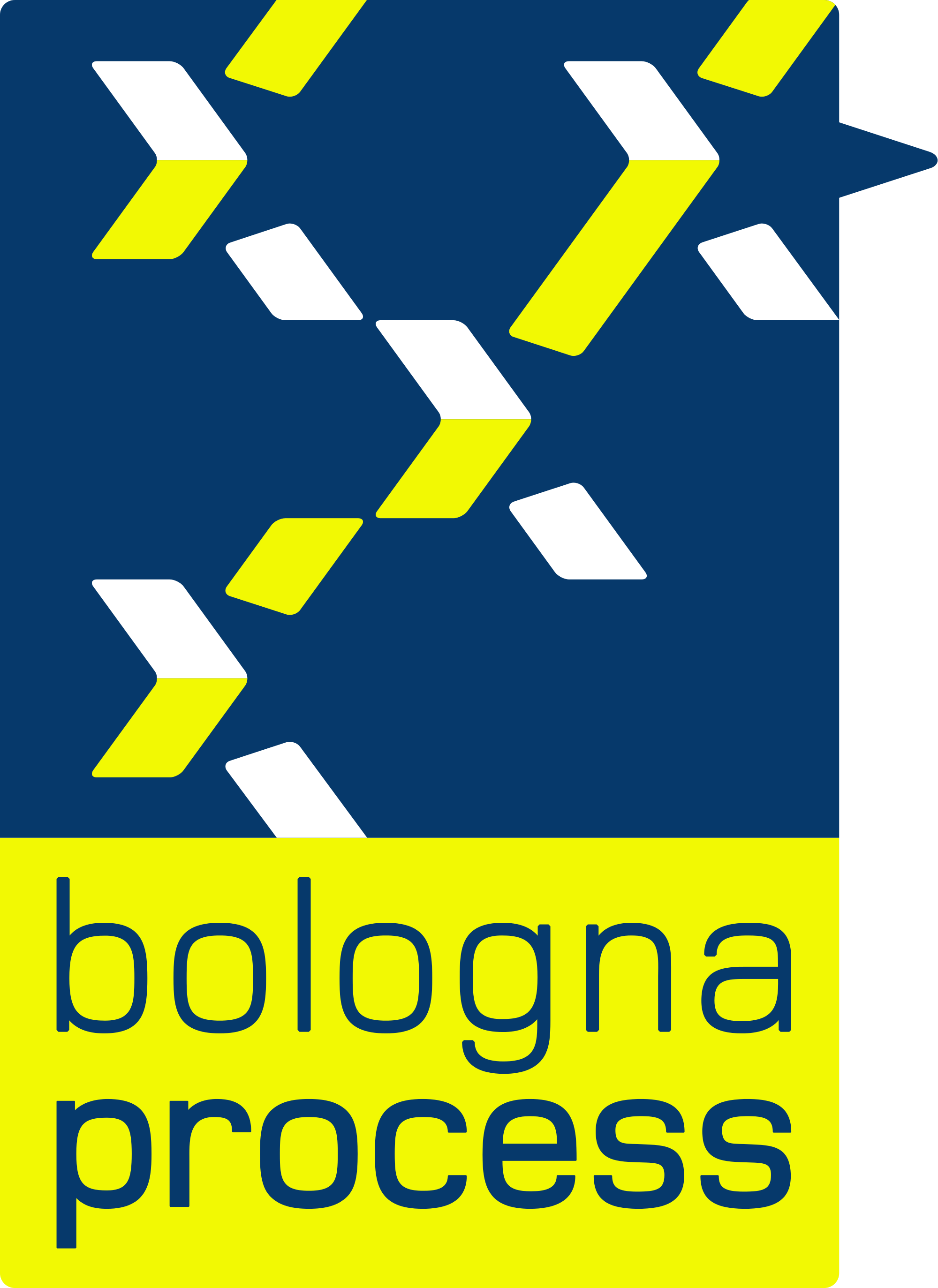 Research and publications
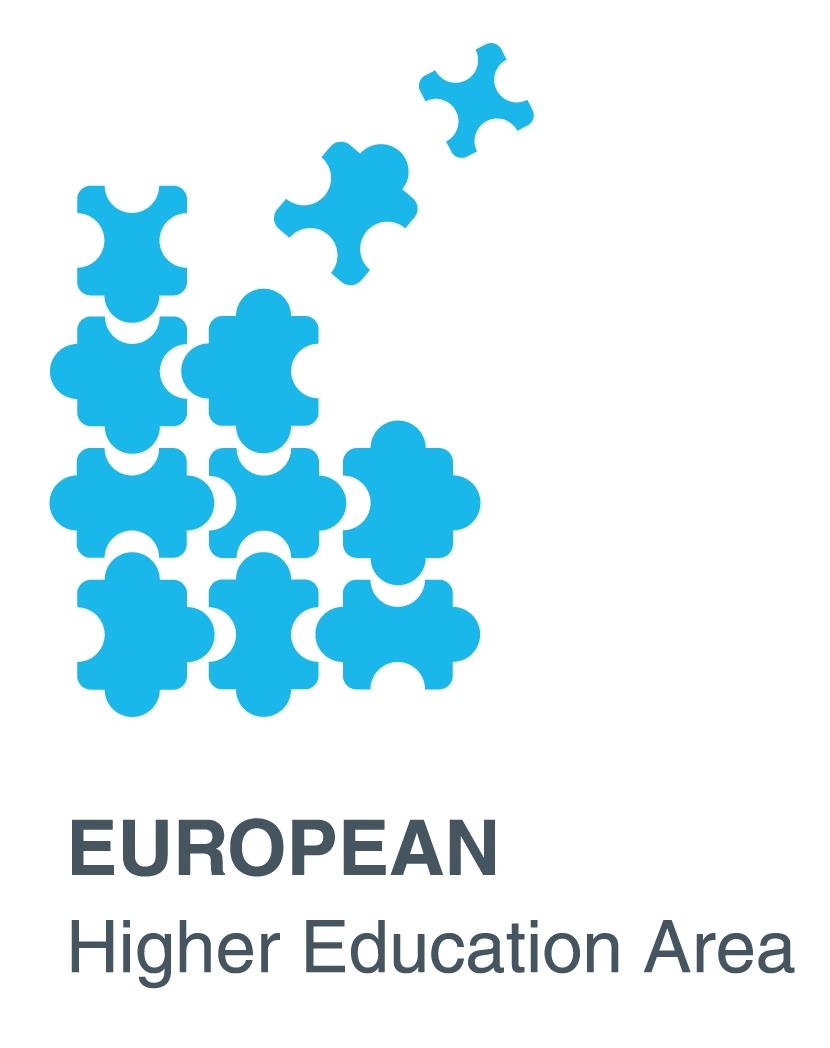 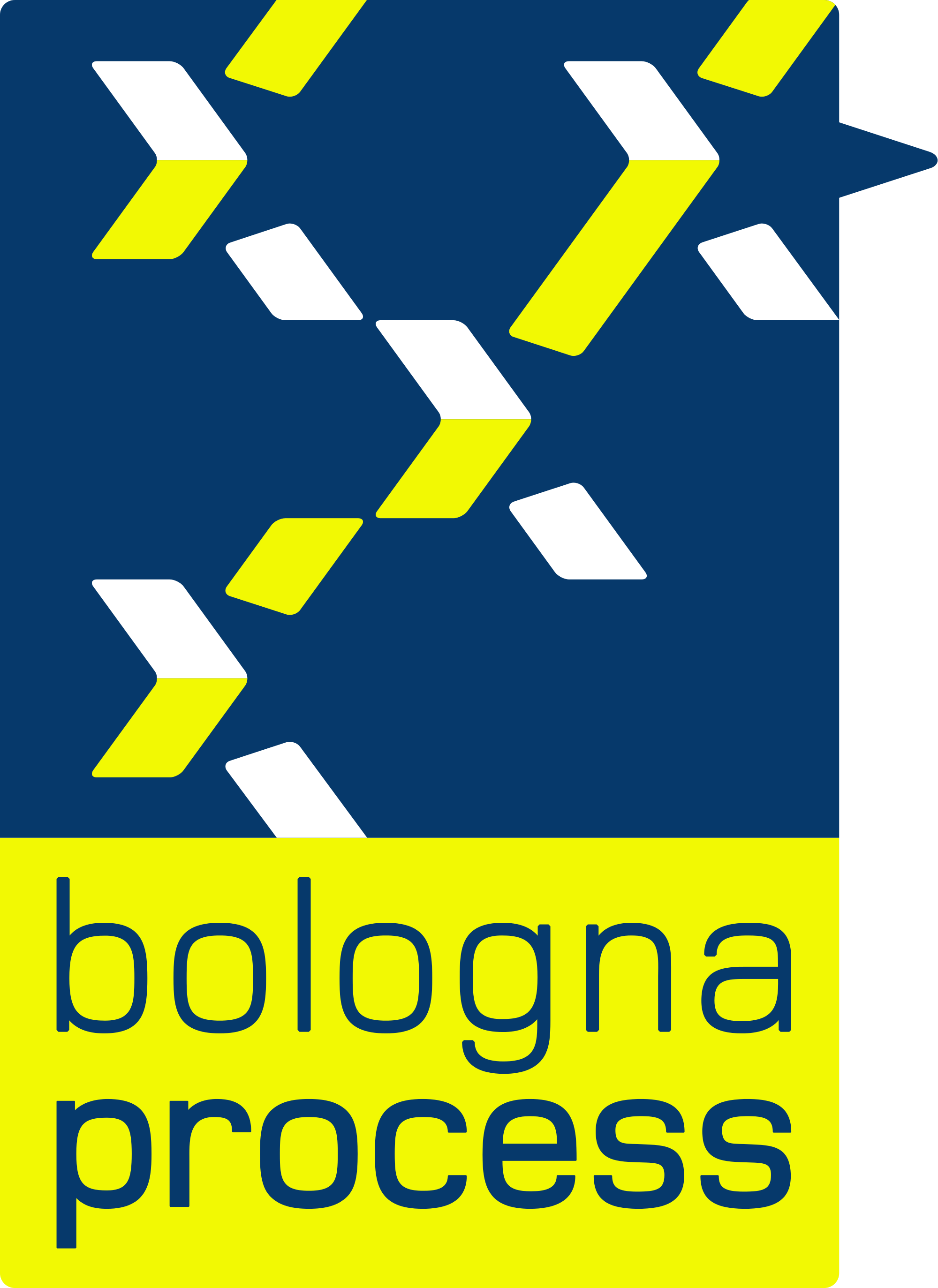 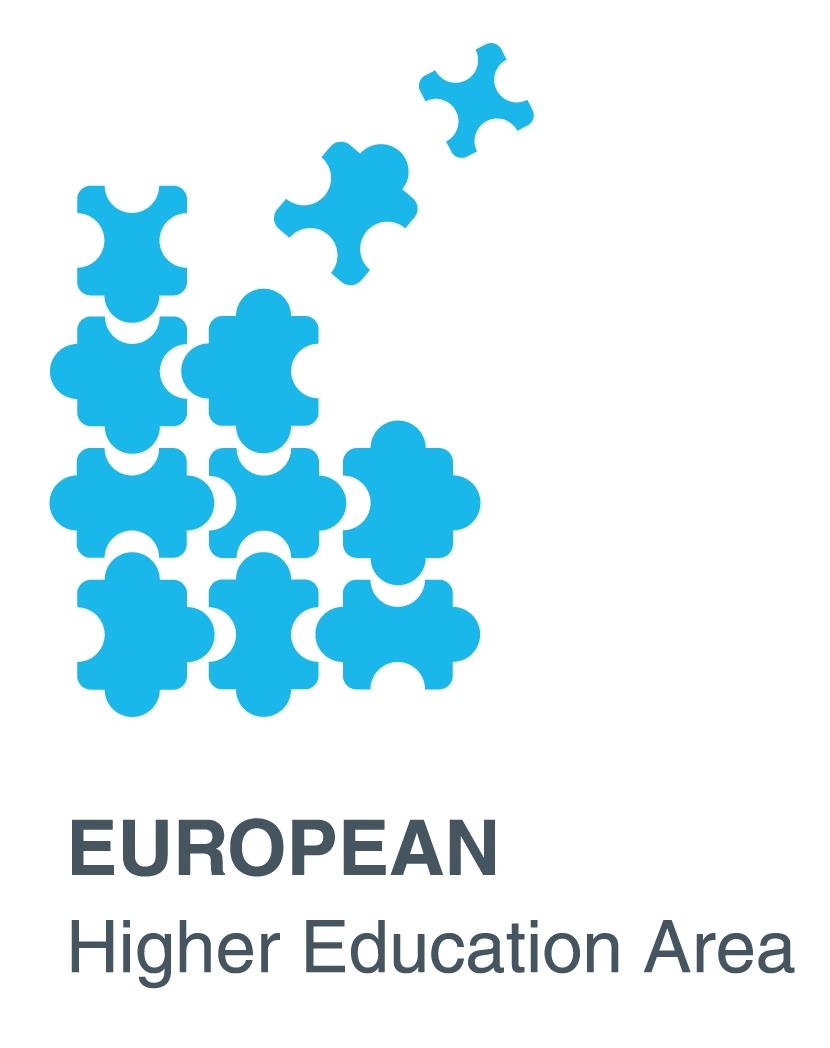 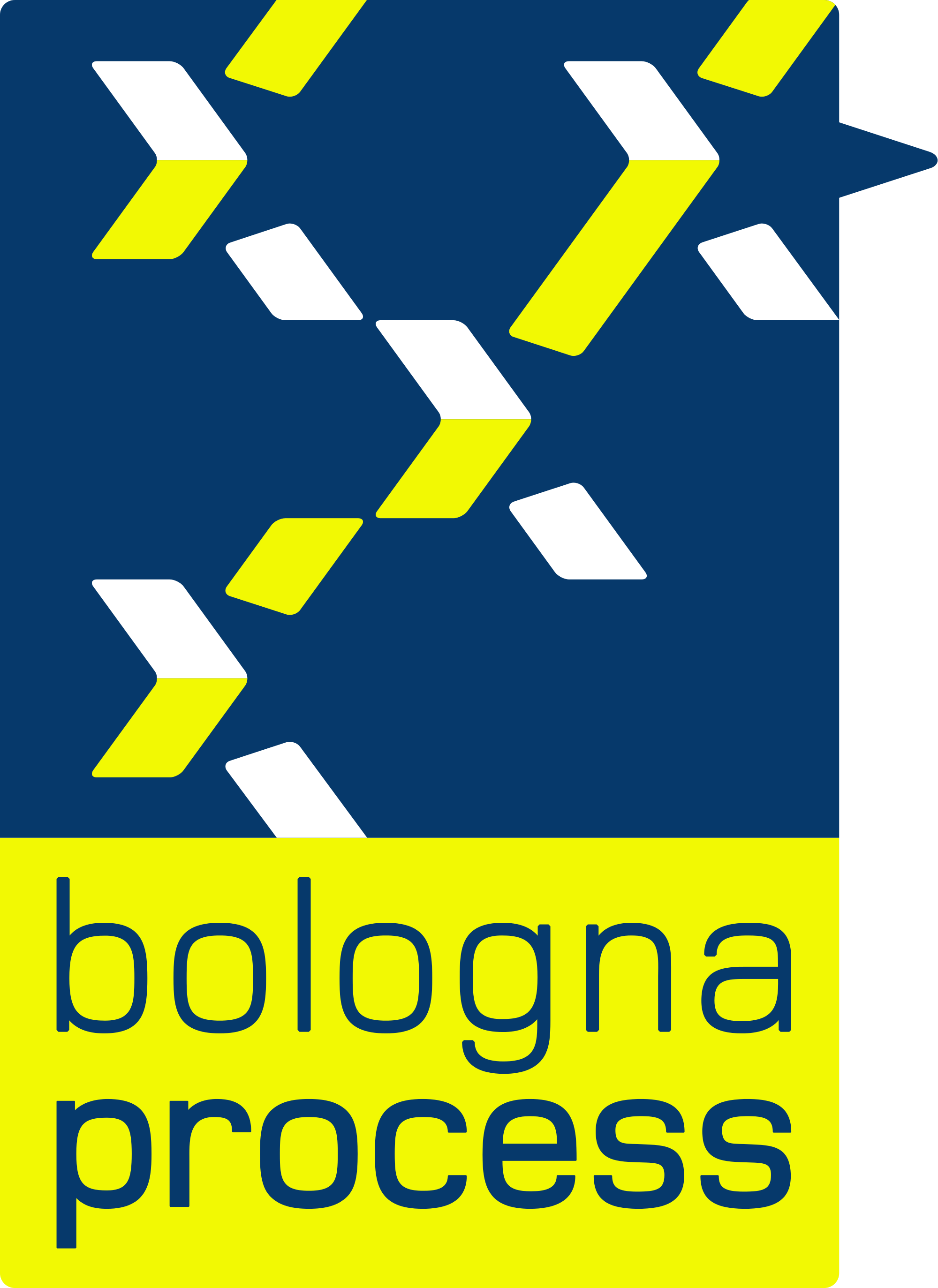 Thanks!